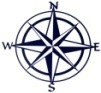 СХЕМА ГРАНИЦ РЫБОВОДНОГО УЧАСТКА
длина (м),
ширина (м),
площадь (га)
Наименование рыбоводного
участка
Описание границ  рыбоводного 
участка
Муниципальное 
образование, 
вид рыболовства
Географические координаты точек
(с использованием системы         координат WGS84)
№
точ    Е (долгота),   N (широта) 
ки
1.   67°0′39″           54°57′22″
2.   67°0′5″             54°56′56″
3.   67°0′51″           54°56′52″
Макушинский  район
Площадь – 70,6 га
оз. Обругай
Товарное рыбоводство
оз. Обругай
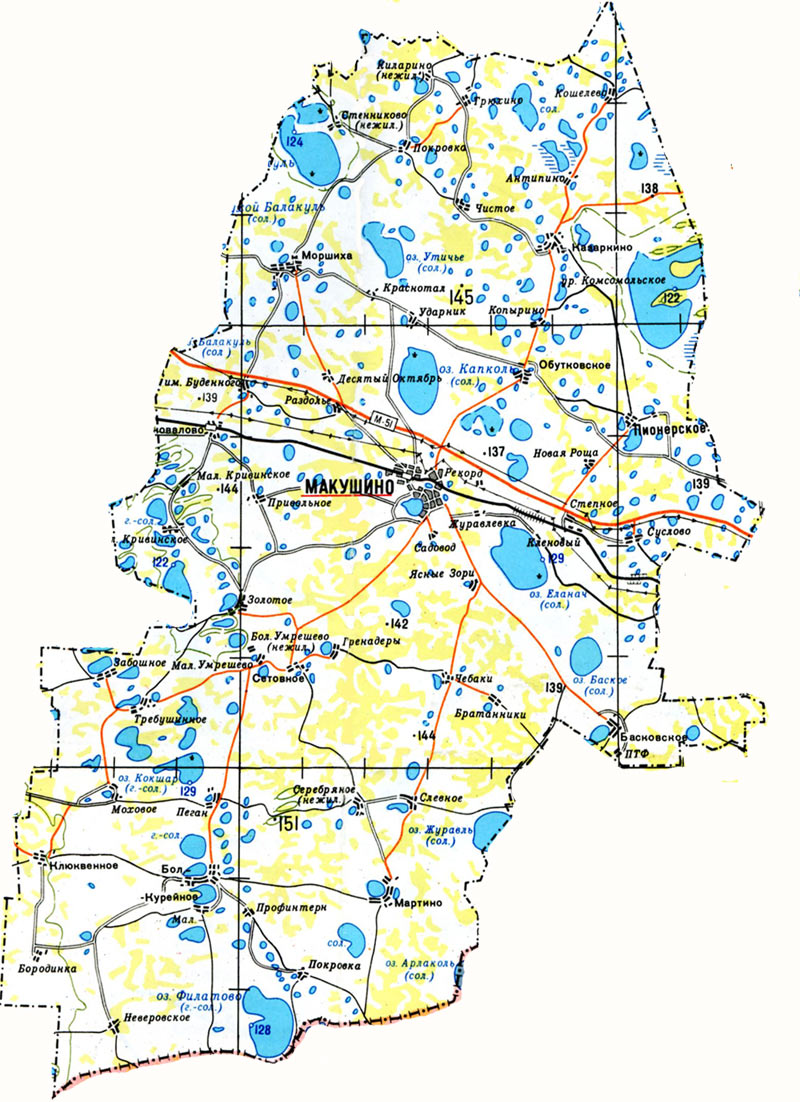 от т. 1 до т. 2 по береговой линии; от т. 2 до т. 3 по береговой линии; от т. 3 до т. 1 по береговой линии
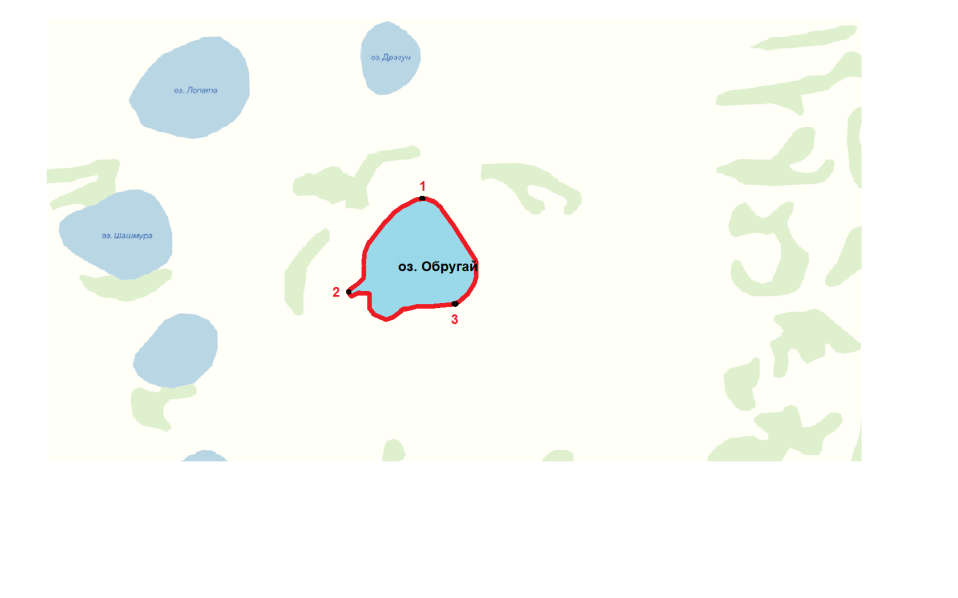 Условные обозначения:
-  Граница рыбоводного      
     участка